МУНИЦИПАЛЬНОЕ БЮДЖЕТНОЕ ОБЩЕОБРАЗОВАТЕЛЬНОЕ              УЧРЕЖДЕНИЕОДИНЦОВСКАЯ ГИМНАЗИЯ № 14 Предпринимательский проектв сфере организации сервиса.«Выездная автомойка - активный и прибыльный бизнес». Выполнили:Толстик Георгий 10 «А» класс, Шавин Павел 10 «А» класс
Концепция
Экономия ресурсов: Автомойка без воды требует значительно меньше ресурсов по сравнению с традиционными методами. Нет необходимости в подключении к водопроводу или установке сложных систем очистки воды.
Мобильность и гибкость: Сухие автомойки могут работать в любом месте, где это удобно клиенту — во дворе, на парковке, возле офиса или дома. Это позволяет существенно расширить охват аудитории.
Экологичность: Использование сухих моющих средств минимизирует загрязнение окружающей среды, что особенно важно в условиях современного экологического кризиса.
Низкие операционные затраты: В отличие от традиционных автомоек, сухая мойка не требует значительных затрат на оборудование и оплату коммунальных услуг. Это позволяет сократить постоянные расходы бизнеса.
Характеристика сухой мойки автомобиля.
Документы, которые нужно собрать для регистрации ИП и ООО.Для ИП: заявление по форме Р21001, ИНН, паспорт, квитанция об оплате госпошлины на 800 рублей (при подаче онлайн не требуется), заявление на выбор специального налогового режима.Для ООО: Заявление по форме Р11001, Решение об учреждении компании (если открываетесь в одиночку), протокол собрания об открытии фирмы (если открываетесь с партнёрами-учредителями), квитанция об оплаты госпошлины 4 тыс. рублей (при регистрации онлайн не требуется), устав компании, документы о праве открыть бизнес по конкретному адресу
Примерный план продвижения услуг выездной автомойки.
Оплаты труда.
Инвестиционные затраты
Постоянные затраты в месяц.
Выручка за один месяц. Декабрь 2024.
Виды рисков и пути их решения.
Наша работа на стационарной автомойке.
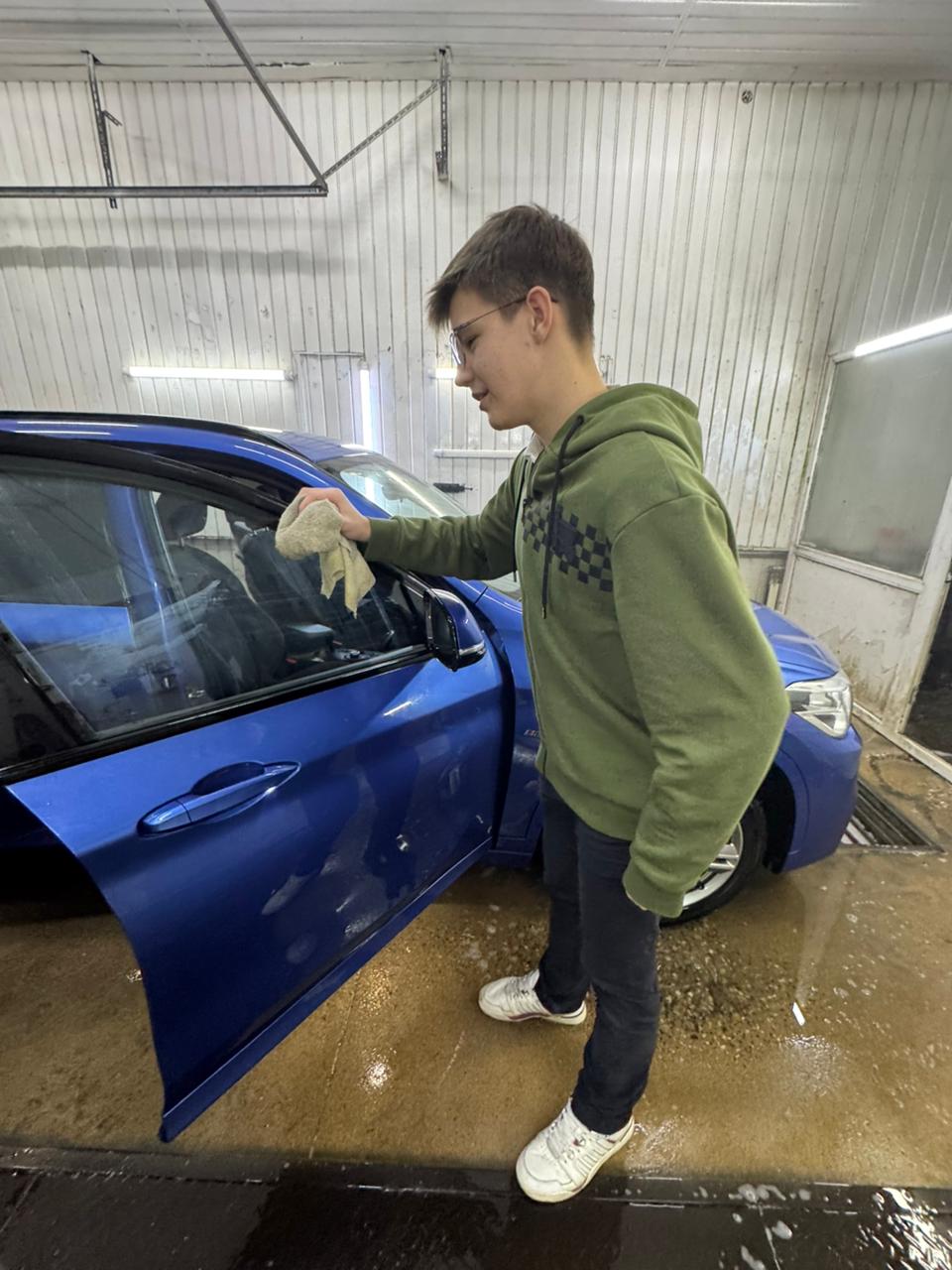 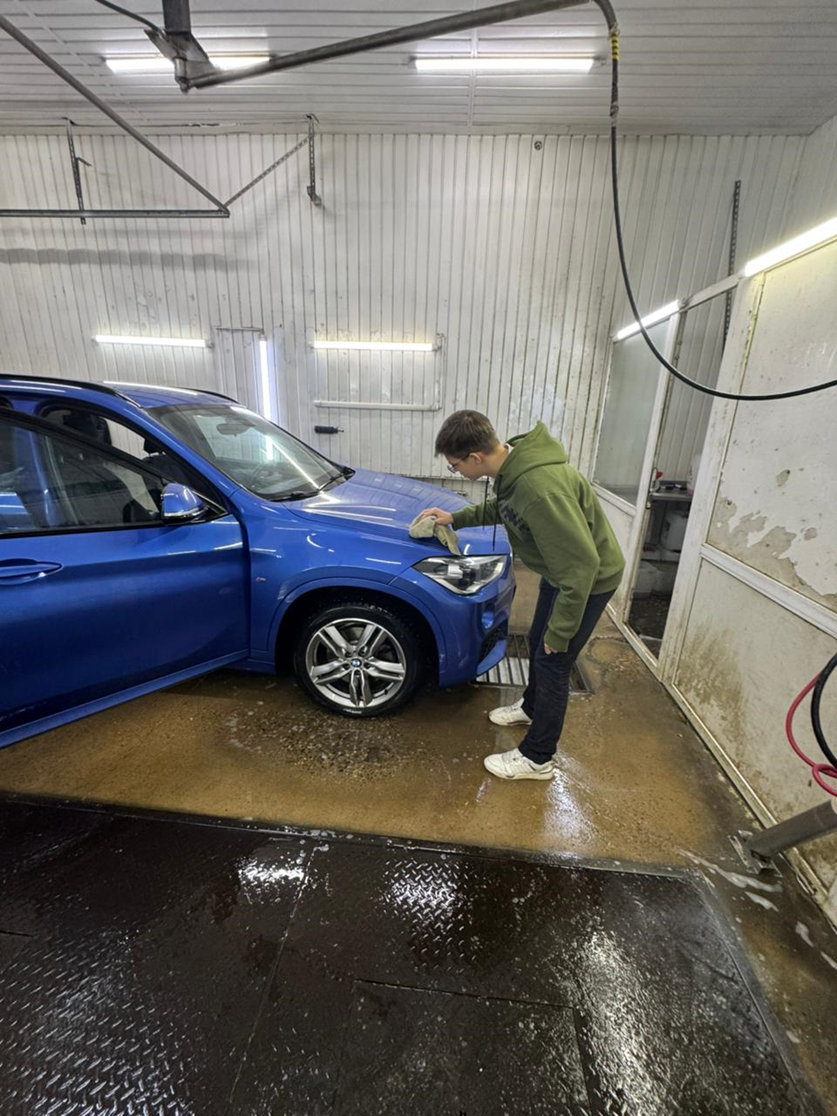 Мойка дисков.
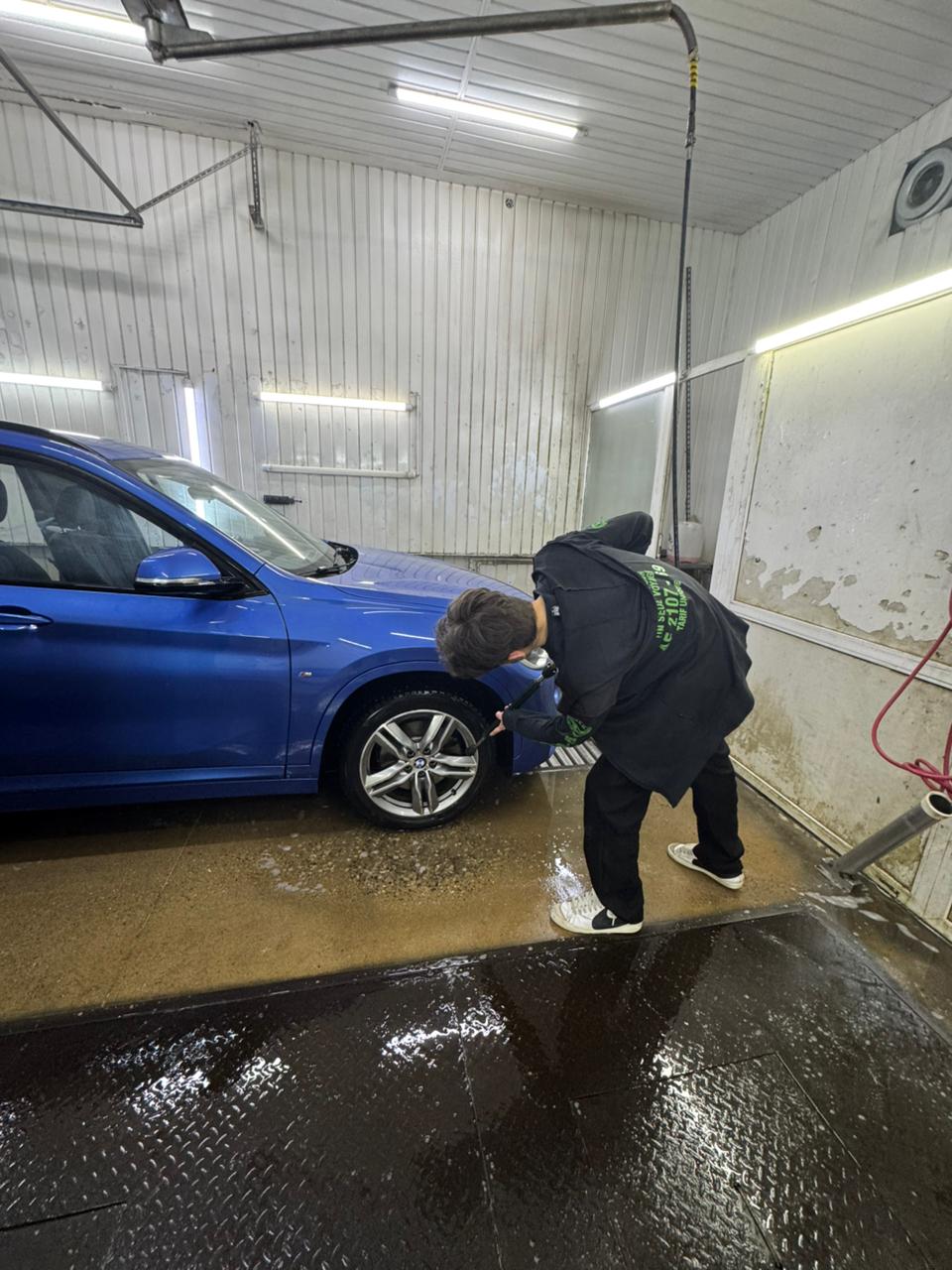 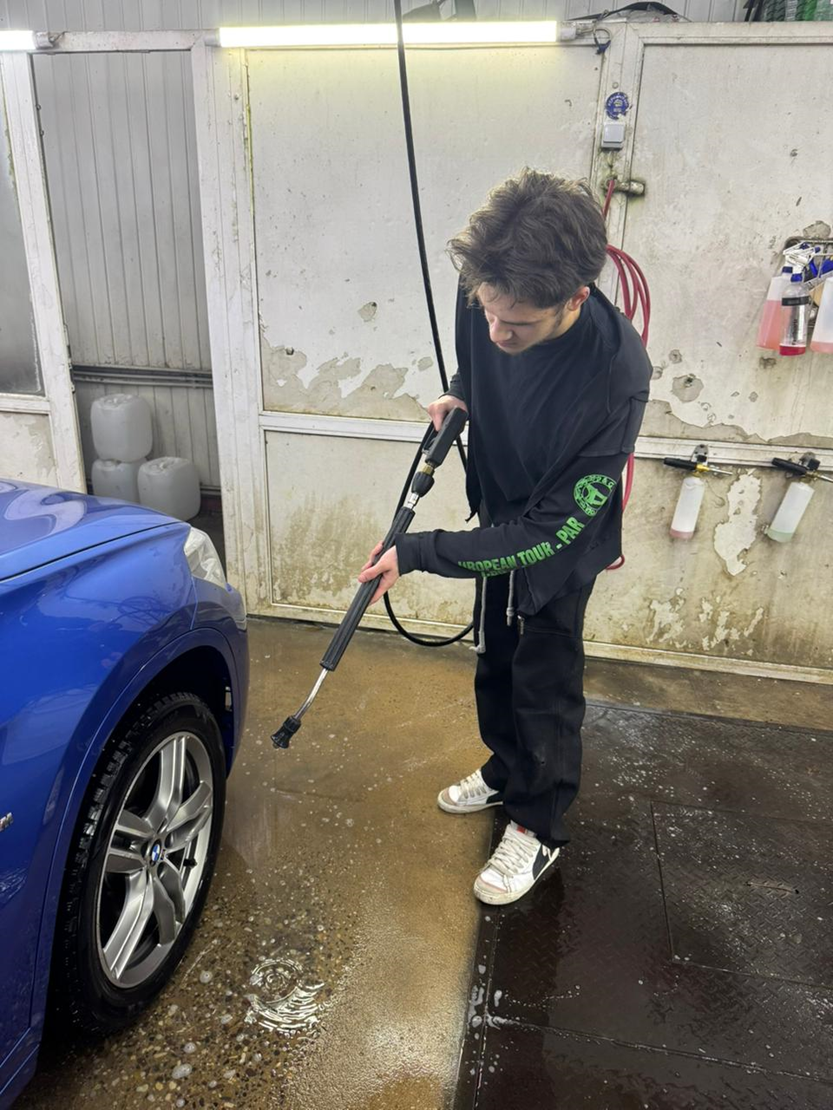 Полировка автомобилей.
Выездная автомойка – сервис, который предоставляет услуги по обслуживанию автомобиля с выездом по указанному заказчиком адресу. Заказы принимаются звонков и онлайн-заявок на сайте компании. Клиенты оставляют заявки со указанием точного адреса, выбирают требующиеся услуги и получают расчет стоимости заказа. Данная информация поступает к персоналу, которые оперативно выезжают на место и оказывают услуги по обслуживанию автомобиля. Мобильная мойка сухим методом занимает около 20-30 минут в зависимости от степени загрязнения автомобиля.
Целевой аудиторией выездной автомойки являются автовладельцы с уровнем достатка «средний» и «выше среднего». Характеристик потенциальных потребителей: недостаток свободного времени, принятие рациональных решений, бережное отношение к своему автомобилю, приоритет использования экологических средств, при повторном заказе – уверенность в высоком качестве предоставляемых услуг.